pptxPreview能力测试
支持npm下载、支持import、致力于做最好的pptx预览库
形状测试
文字内容测试
文字内容测试
文字内容测试
文字内容测试
文字内容测试
文字内容测试
文字内容测试
文字内容测试
文字内容测试
文字内容测试
文字内容测试
文字内容测试
文字内容测试
文字内容测试
文字内容测试
形状测试
形状测试
测试大标题
文本测试
主标题
副标题
第二级别标题
第二级别标题2
副标题2
第二级别标题3
第二级别标题4
列表方形
列表圆圈
列表菱形
空心方块
对号
箭头
小圆点
有序列表
有序列表
有序列表
有序列表
有序列表
有序列表
文本测试
事实上事
横排文本框数字形式
横排文本框数字形式
横排文本框数字形式
横排文本框数字形式
测试哈哈哈
横排文本框数字形式
横排文本框数字形式
横排文本框数字形式
横排文本框数字形式
横排文本框数字形式
横排文本框数字形式
横排文本框1，普通文本框
横排文本框数字形式
横排文本框数字形式
横排文本框数字形式
横排文本框数字形式
横排文本框数字形式
横排文本框数字形式
横排文本框数字形式
横排文本框数字形式
横排文本框数字形式
横排文本框数字形式
横排文本框数字形式
横排文本框数字形式
横排文本框数字形式
子节点1
三级
司机
子节点2
横排文本框数字形式
横排文本框数字形式
横排文本框数字形式
横排文本框数字形式
横排文本框数字形式
横排文本框数字形式
横排文本框数字形式
横排文本框数字形式
顶顶顶顶
事实上事
图片测试
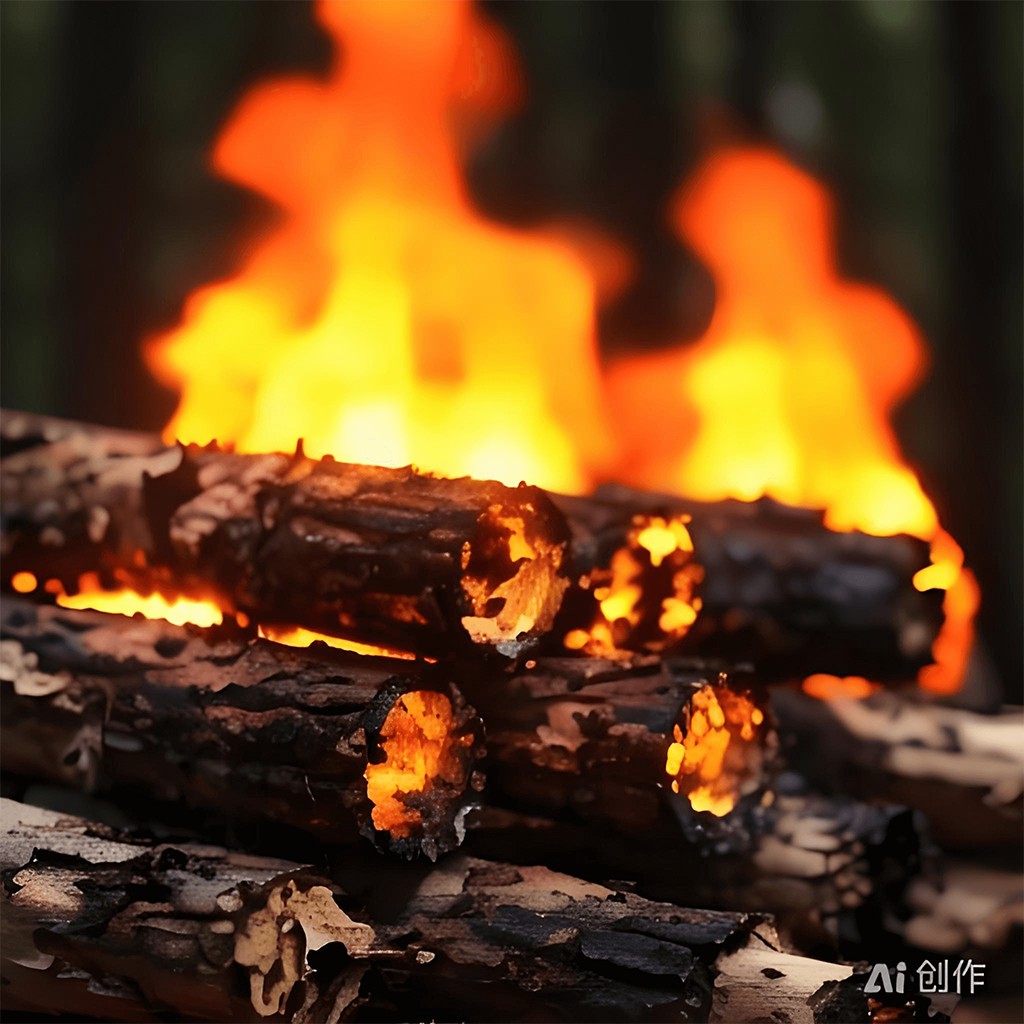 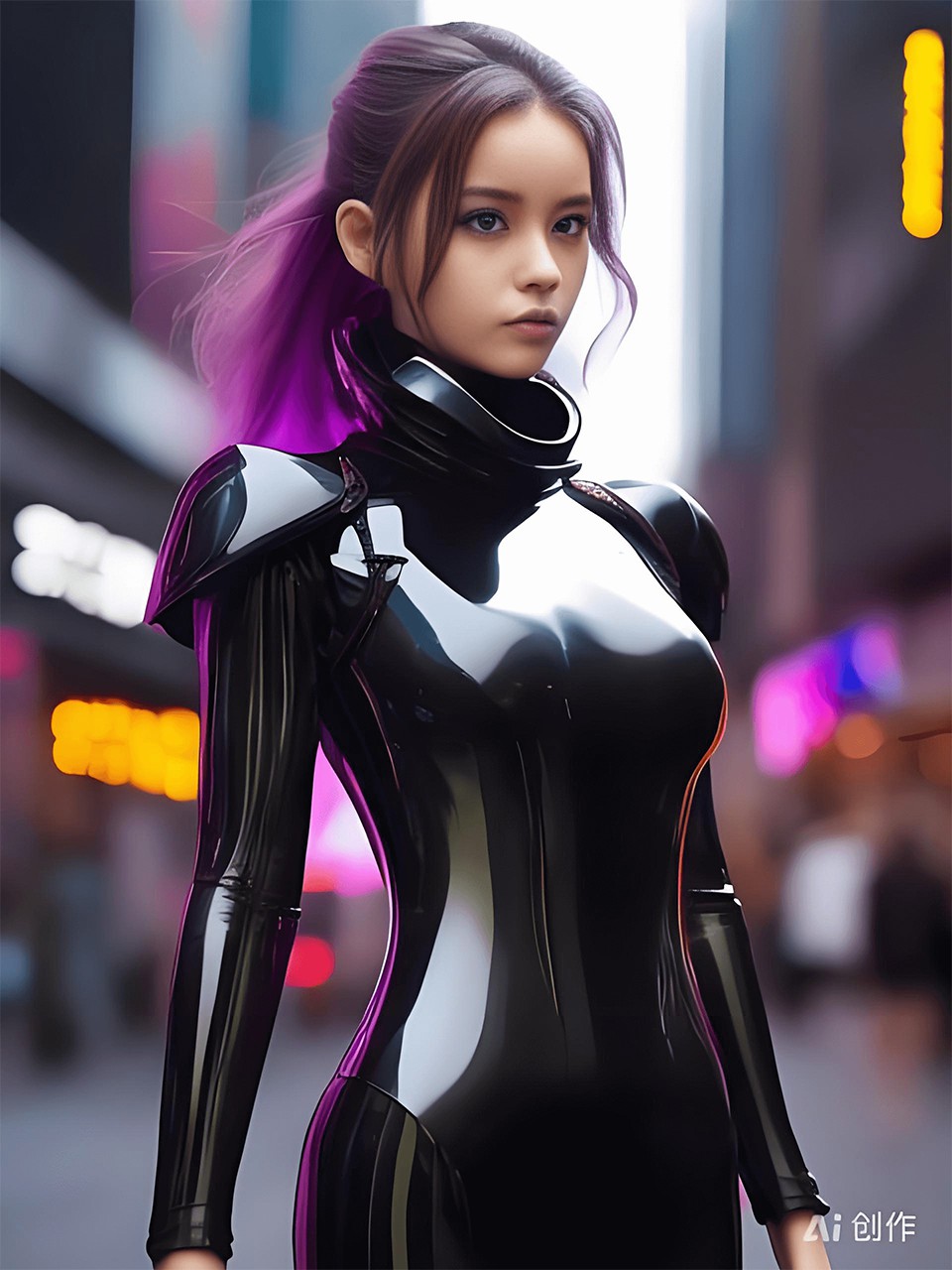 母版功能测试
我来自普通幻灯片，上面是我的母版内容，我们一起组成PPT
颜色测试
我是透明的
组合测试
我们三个是一个组合
我们三个是一个组合
我们三个是一个组合
我们三个是一个组合
我们三个是一个组合
统一修改了组合的颜色
我们是组合中的组合
统一进行颜色修改
Smart Art测试
媒体测试
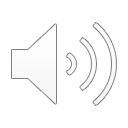 表格测试